ARTCademy
“Academia de Arte şi Meşteşuguri”
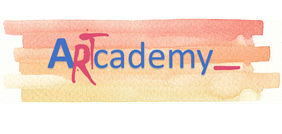 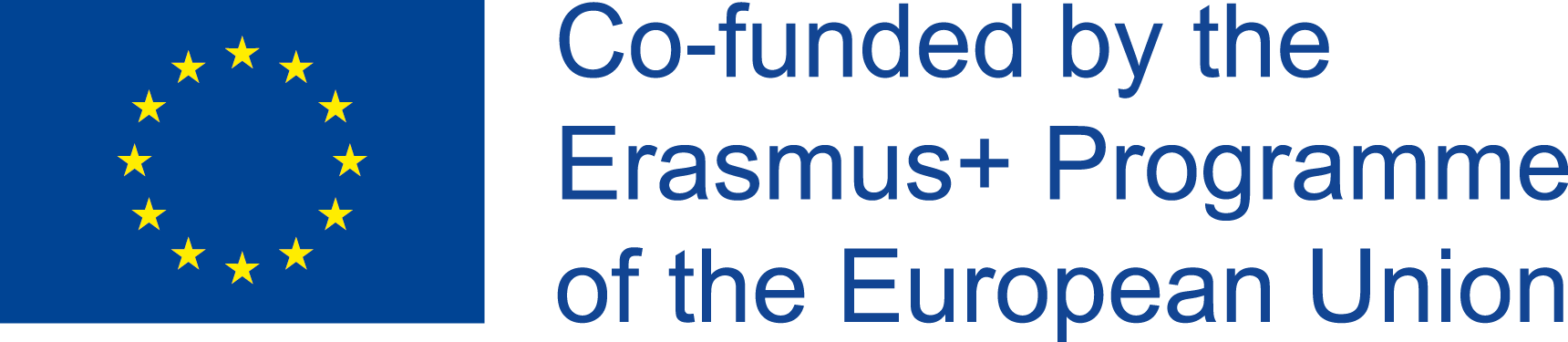 Modulul 2 STRATEGIA PENTRU ART-START-UP & ART-EPRENORI & FIRME DE ARTĂ
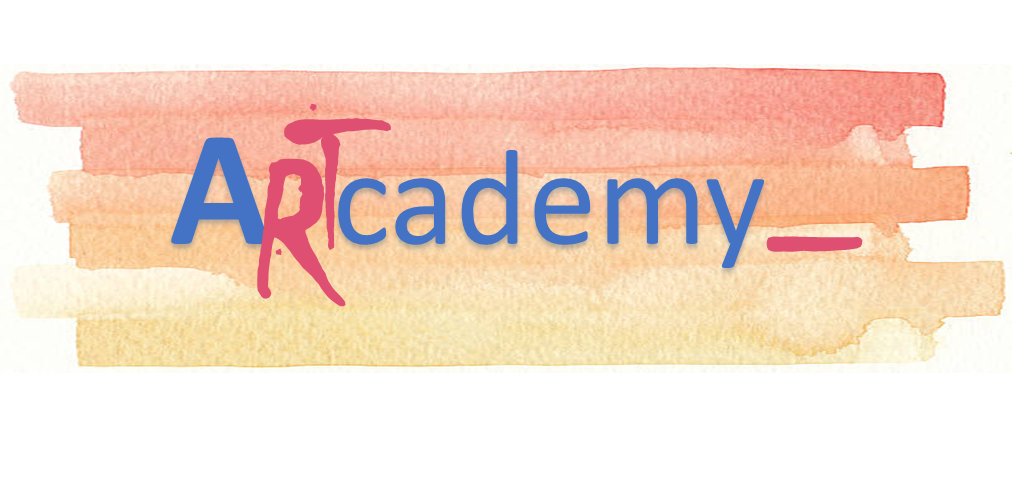 Acest proiect a fost finanţat cu sprijinul Comisiei Europene. Această publicaţie reflectă numai punctul de vedere al autorului şi Comisia nu este responsabilă pentru eventuala utilizare a informaţiilor pe care le conţine.
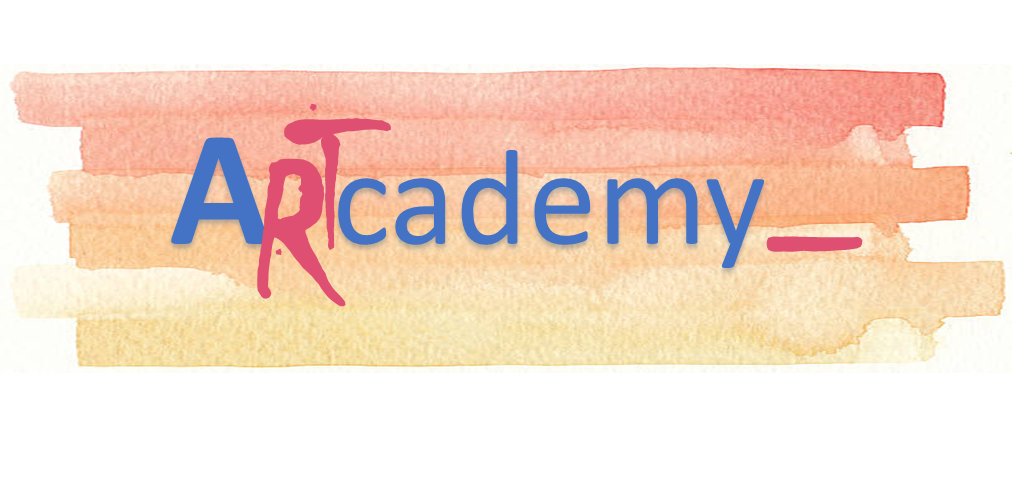 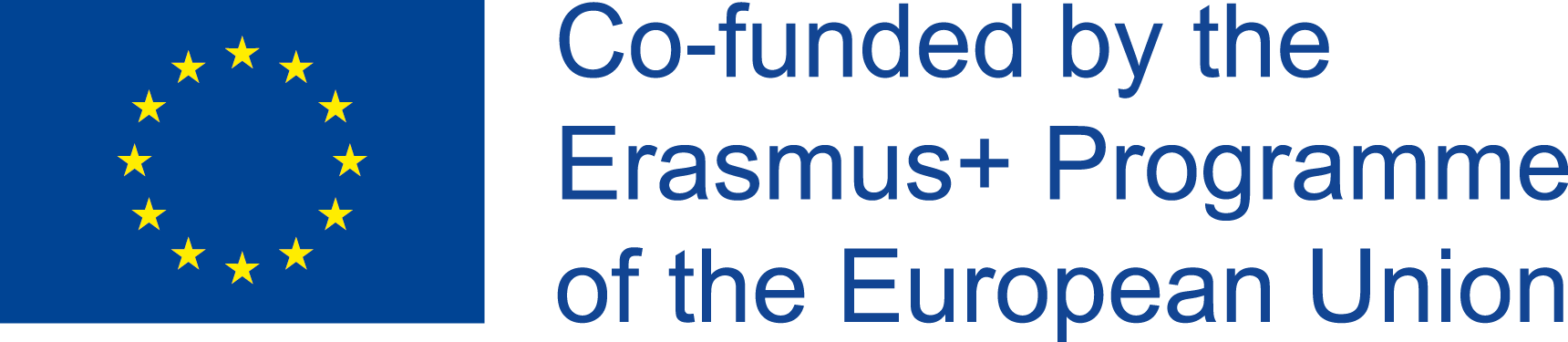 UNITATEA 1MODEL DE AFACERI, PLAN DE AFACERI ȘI DESIGN ORGANIZAŢIONAL
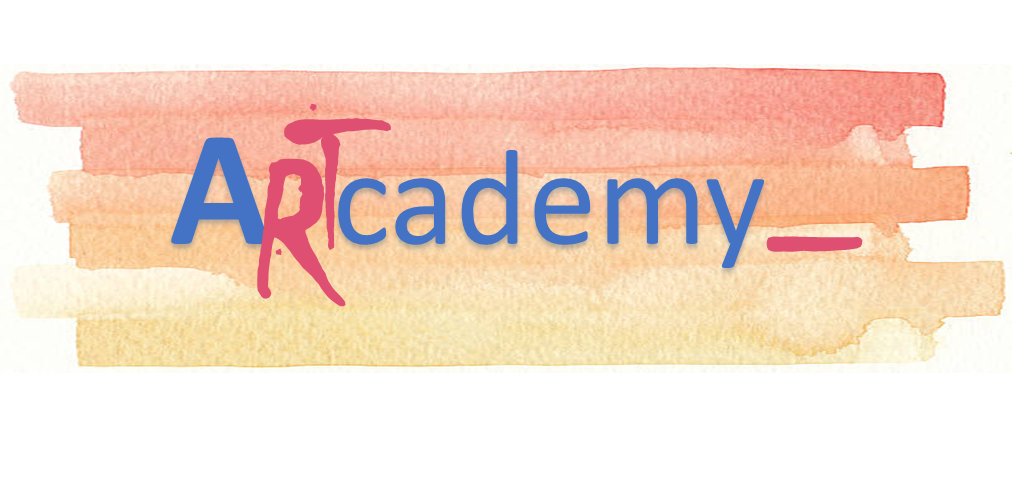 Acest proiect a fost finanţat cu sprijinul Comisiei Europene. Această publicaţie reflectă numai punctul de vedere al autorului şi Comisia nu este responsabilă pentru eventuala utilizare a informaţiilor pe care le conţine.
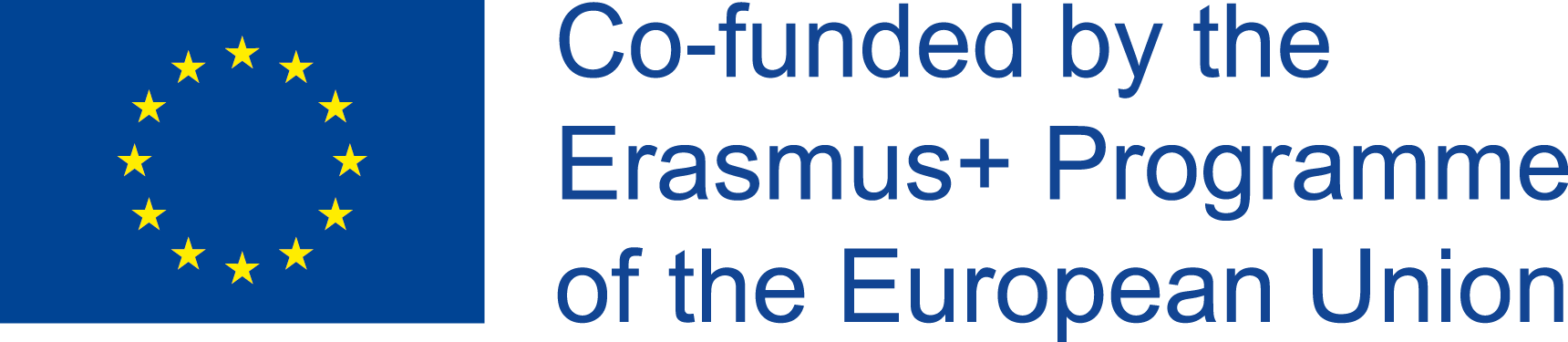 Unitatea 2. MODELUL DE AFACERI ȘI PLANIFICAREA
Obiectivele invăţării
Cum să propui o idee de afaceri ca ofertă de valoare
Modelul de afaceri canava și elementele sale
Cum să aplici metodologia canava în propria afacere
Cum se construiește un plan strategic de afaceri elementar
Dezvoltarea planurilor funcționale și operaționale
Proiectarea organigramei și a proceselor pe baza de decizie pentru management
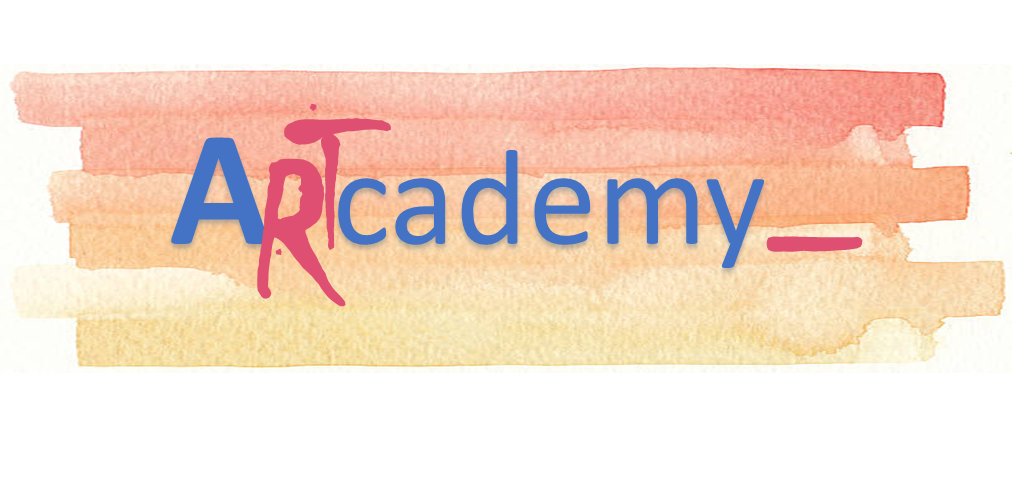 Acest proiect a fost finanţat cu sprijinul Comisiei Europene. Această publicaţie reflectă numai punctul de vedere al autorului şi Comisia nu este responsabilă pentru eventuala utilizare a informaţiilor pe care le conţine.
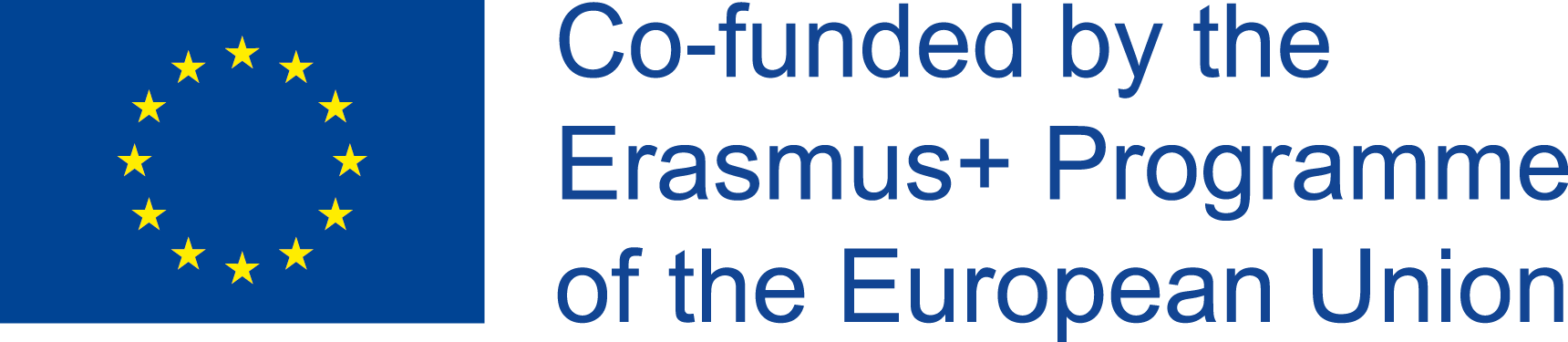 Unitatea 2. MODELUL DE AFACERI ȘI PLANIFICAREA
Modelul de afaceri canavas pentru microîntreprinderi de artă&meşteşuguri
Toate afacerile de succes se bazează pe o idee cheie, adică oferta de valoare făcută pe piață, un produs sau un serviciu care ar putea satisface o nevoie
Modelul de afaceri exprimă propunerea de valoare pe care o companie o face pe piață și descrie modul în care această valoare este creată, distribuită și păstrată
Pentru microîntreprinderile artă & meşteşuguri, propunerea de valoare trebuie să se întoarcă în jurul atributelor artistice, artizanale sau tradiționale ale produsului, cum ar fi originalitatea, creativitatea, valoarea patrimoniului, materialele naturale sau originale, cunoștințele ancestrale utilizate pentru elaborarea lui etc., care ar putea să facă diferenţa faţă de produsele industriale.
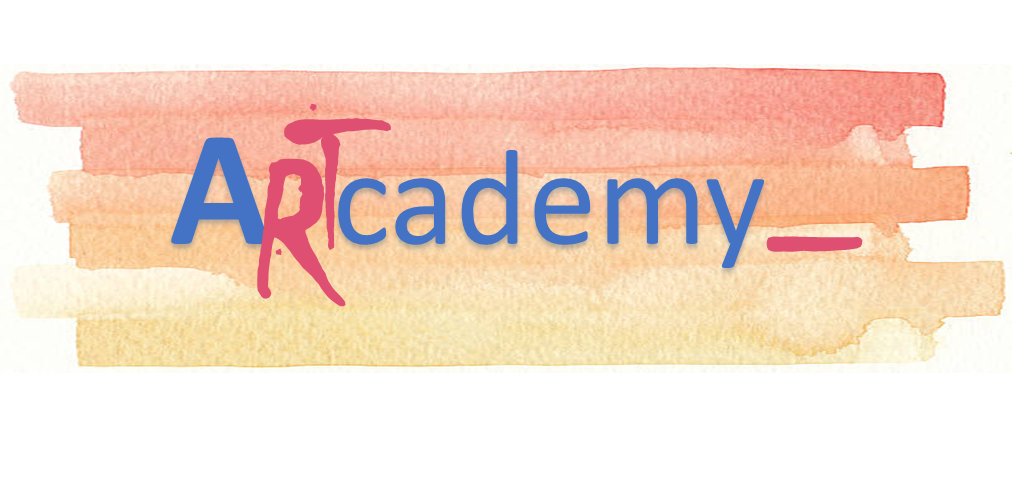 Acest proiect a fost finanţat cu sprijinul Comisiei Europene. Această publicaţie reflectă numai punctul de vedere al autorului şi Comisia nu este responsabilă pentru eventuala utilizare a informaţiilor pe care le conţine.
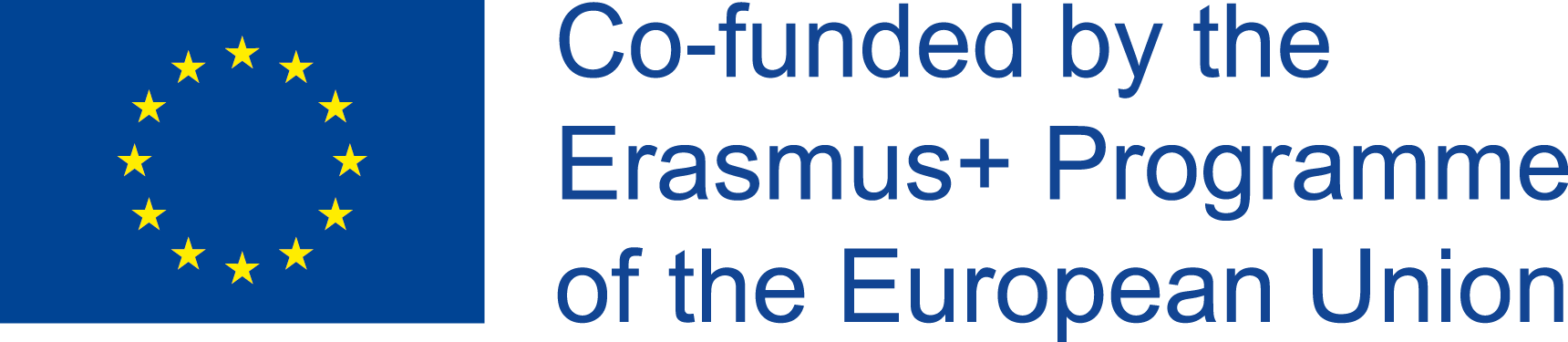 Unitatea 2. MODELUL DE AFACERI ȘI PLANIFICAREA
Nevoile pieței și publicul țintă
Pe o piață globală, nevoile de consum sunt practic interminabile și este posibilă găsirea unei nișe sau a unui segment de piață pentru orice tip de produs.
Acest lucru oferă oportunități excelente pentru comercializarea produselor realizate manual și original
Prin urmare, cel mai important lucru este să știm care este publicul țintă pe care îl vizăm și să ne adresăm prin canalele adecvate
În acest scop, modelul de afaceri pe canavas este un instrument excelent, care ar putea ajuta la identificarea pieței țintă, a mijloacelor de acces la public și a activităților cheie pentru dezvoltarea operațiunilor cu succes.
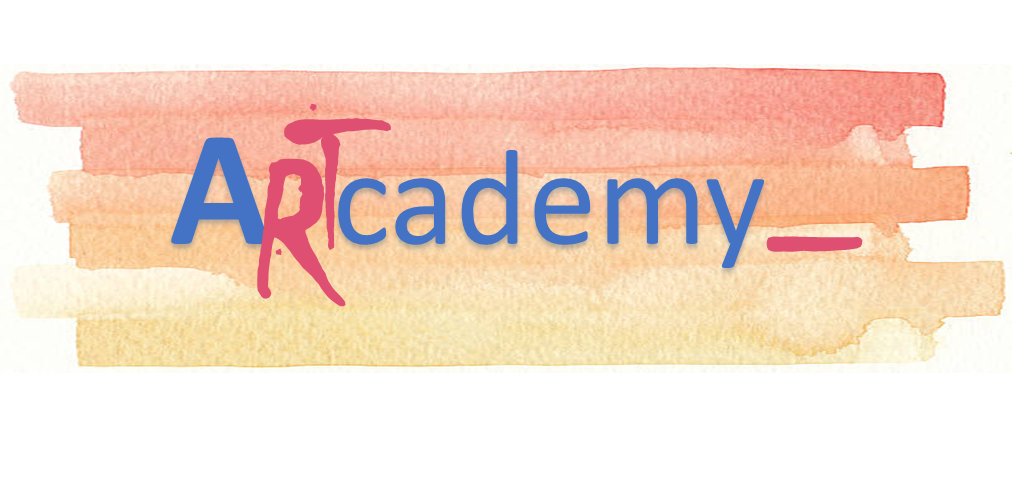 Acest proiect a fost finanţat cu sprijinul Comisiei Europene. Această publicaţie reflectă numai punctul de vedere al autorului şi Comisia nu este responsabilă pentru eventuala utilizare a informaţiilor pe care le conţine.
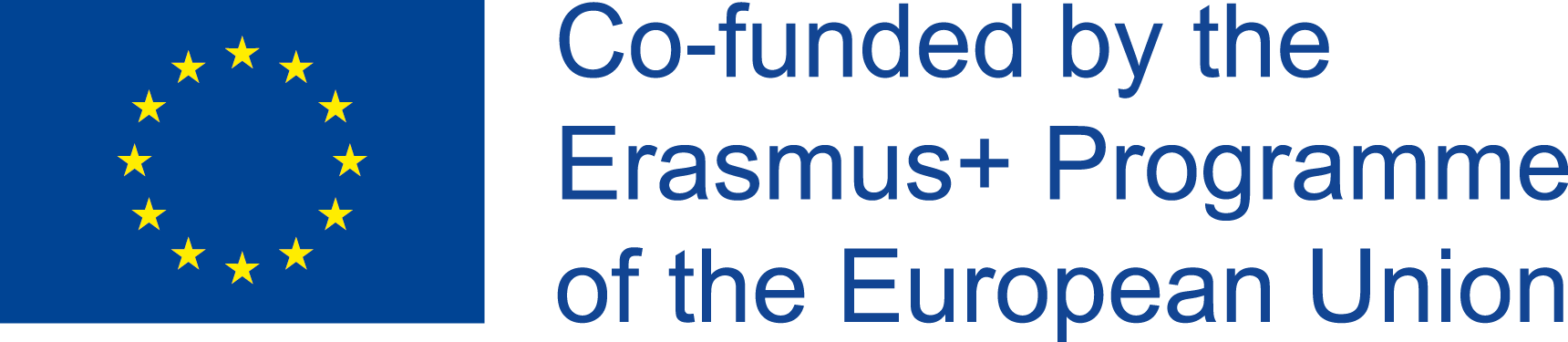 Unitatea 2. MODELUL DE AFACERI ȘI PLANIFICAREA
Elemente și activități ale modelului de afaceri canavas
Perspective operaţionale
Perspective comerciale
Parteneri cheie
Cine sunt partenerii dvs. cei mai importanți? Ce resurse cheie achiziționați de la parteneri? Ce activități cheie își desfășoară partenerii?
Propuneri de valoare
Care este valoarea pe care o livrați clientului dvs? Care dintre problemele clientului dvs. le rezolvați? Care este nevoia clientului căreia i se adresează propunerea de valoare? Care este promisiunea pentru clienții dvs.? Care sunt produsele și serviciile pe care le creați pentru clienții dvs.?
Segmente de clienți
Pentru cine creezi valoare?
Care sunt segmentele de client pentru care
plătiți, primiți sau decideți si are influenţă asupra propunerii dvs?
Relatii cu clientii
Ce relație are fiecare segment de clienți
Şi te astepti sa stabilesti si sa mentii?
Activități cheie
Care sunt activitățile pe care le desfășurați în fiecare zi pentru a vă crea și a vă oferi propunerea de valoare?
Canale
Cum ajunge propunerea de valoare la clientul dvs.? În cazul în care clientul dvs. poate cumpăra sau utiliza produsele sau serviciile dvs.?
Resurse cheie
Care sunt resursele de care aveți nevoie pentru a crea și livra propunerea dvs. de valoare?
Beneficiu
Fluxuri de venituri
Cum vă recompensează clienții pentru valoarea pe care o oferiți? Care sunt diferitele modele de venituri?
Structura costurilor
Care sunt costurile importante pe care le creați pentru a crea și livra propunerea dvs. de valoare?
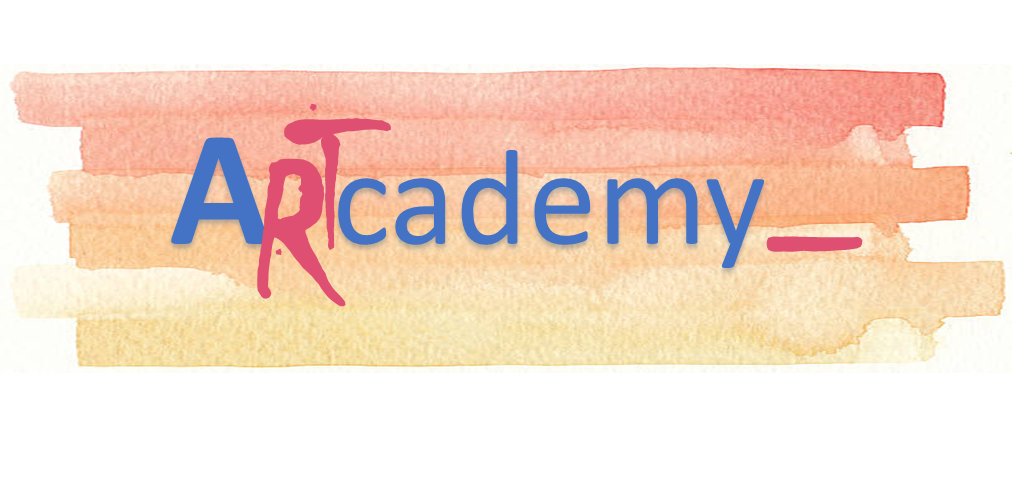 Perspectiva financiară
Acest proiect a fost finanţat cu sprijinul Comisiei Europene. Această publicaţie reflectă numai punctul de vedere al autorului şi Comisia nu este responsabilă pentru eventuala utilizare a informaţiilor pe care le conţine.
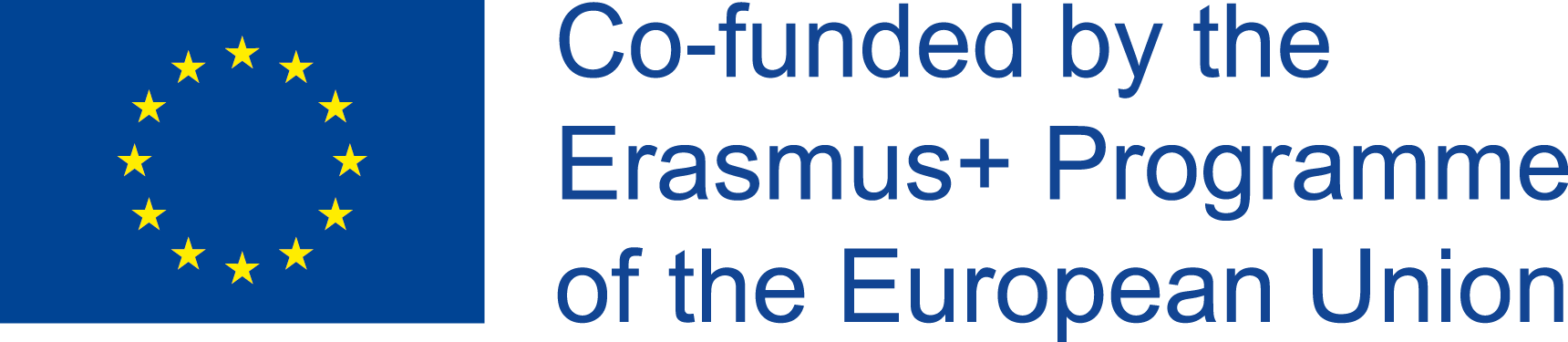 Unitatea 2. MODELUL DE AFACERI ȘI PLANIFICAREA
Planul de afaceri
Planificarea este necesară pentru a vă asigura că o microîntreprindere de artă & meşteşuguri urmează un anumit curs și se îndreaptă către obiectivele sale, fără a fi înlăturată de circumstanțe.
Planificarea asigură o situație actuală și o situație viitoare mai bună și presupune luarea în prealabil a deciziilor, analizarea alternativelor, avantajelor și dezavantajelor și alegerea celor mai bune opțiuni.
Atunci când planificăm, avem în vedere condițiile afacerii și cele ale mediului, încercând să obținem cea mai bună potrivire între acestea și asta ne ajută să fim pregătiți să acționăm.
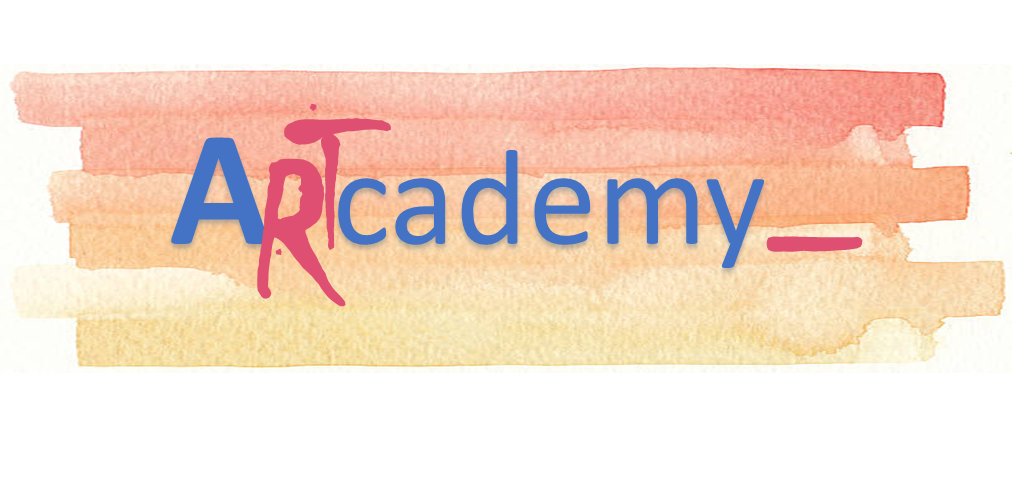 Acest proiect a fost finanţat cu sprijinul Comisiei Europene. Această publicaţie reflectă numai punctul de vedere al autorului şi Comisia nu este responsabilă pentru eventuala utilizare a informaţiilor pe care le conţine.
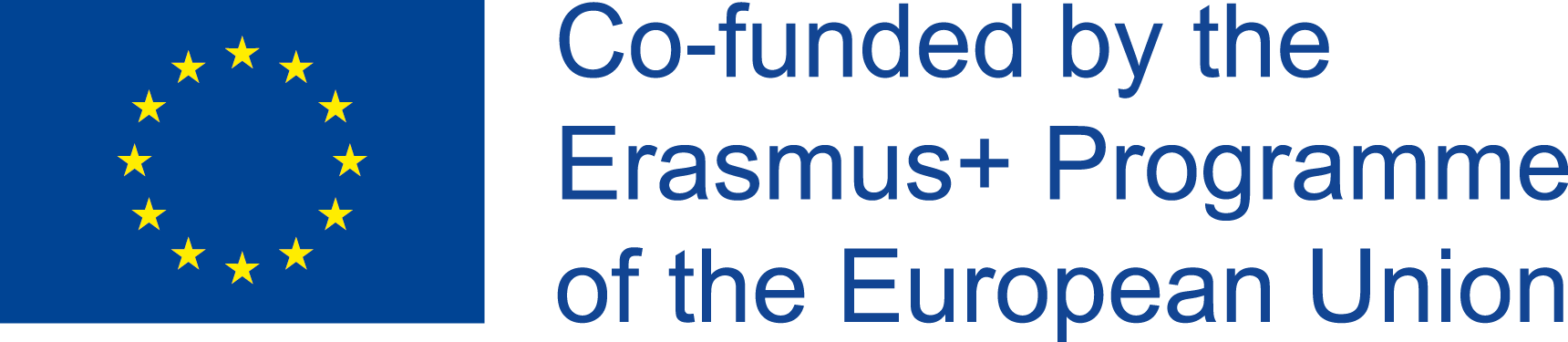 Unitatea 2. MODELUL DE AFACERI ȘI PLANIFICAREA
Planificarea strategică
Cea mai înaltă planificare este planificarea strategică, pentru a decide în ce întreprinderi și pe ce piețe va acționa microîntreprinderea.
Aceste obiective pe termen lung sunt stabilite ținând cont de mediul concurențial în care succesul nu depinde doar de propriile decizii.
Planificarea strategică presupune mai multe etape:
Analiza strategică: internă și externă, analiză SWOT
Stabilirea obiectivelor strategice - obiective comerciale și financiare
Analiza strategiilor fezabile și selectarea celei mai bune
Dezvoltarea de planuri funcționale și operaționale pentru implementarea strategiei
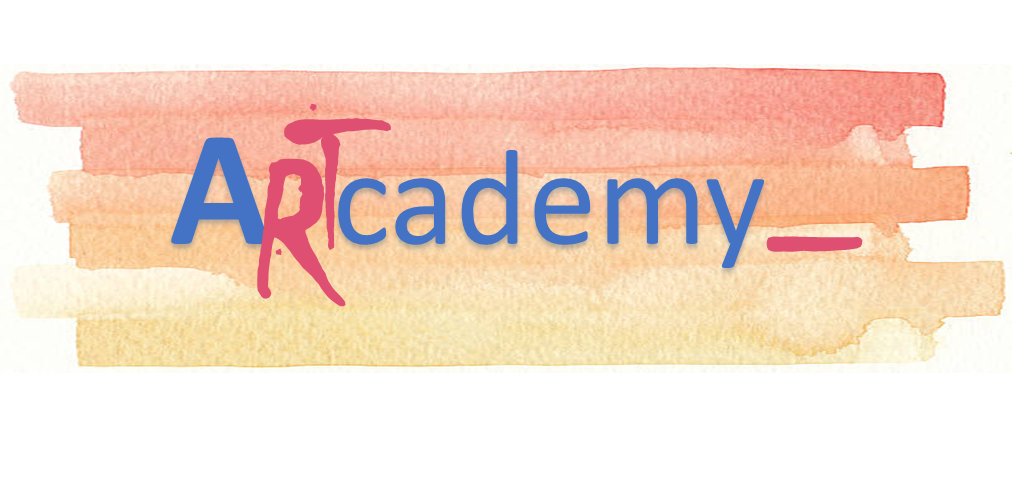 Acest proiect a fost finanţat cu sprijinul Comisiei Europene. Această publicaţie reflectă numai punctul de vedere al autorului şi Comisia nu este responsabilă pentru eventuala utilizare a informaţiilor pe care le conţine.
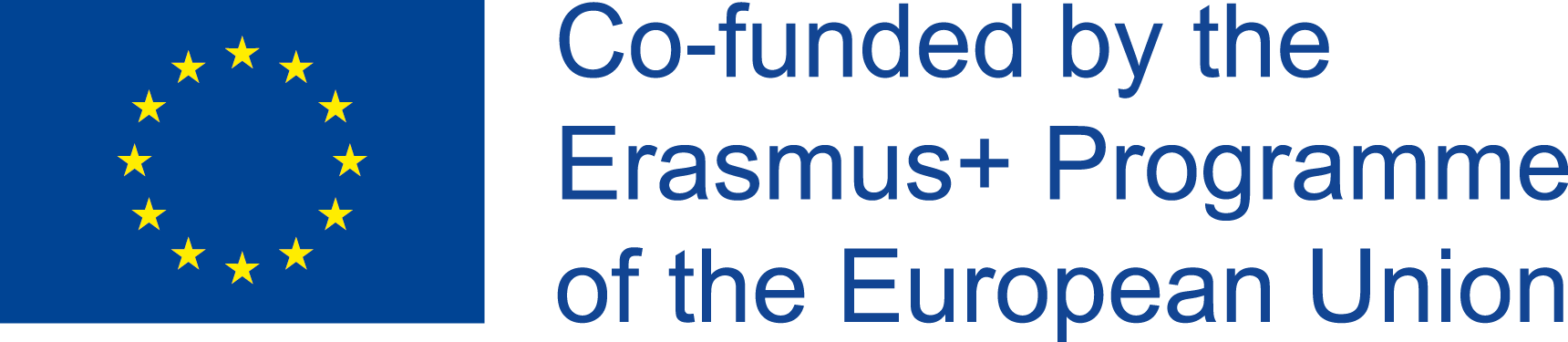 Unitatea 2. MODELUL DE AFACERI ȘI PLANIFICAREA
Planificarea functională şi operatională
Pentru implementarea planului strategic, trebuie dezvoltate mai multe activități, precum producție, marketing, achiziții, investiții, finanțare, resurse umane etc.
Aceste activități funcționale și operaționale trebuie să fie planificate de microîntreprindere, conform ciclului următor:
	1. Planuri comerciale și de vânzare
	2. Planuri de producție
	3. Planuri de achiziții și investiții
	4. Planuri de personal
	5. Planuri de finanțare
De asemenea, trebuie să se stabilească datele la care se vor desfășura activitățile (programare temporară) și fluxurile de venituri și cheltuieli pe care le vor implica (bugetare).
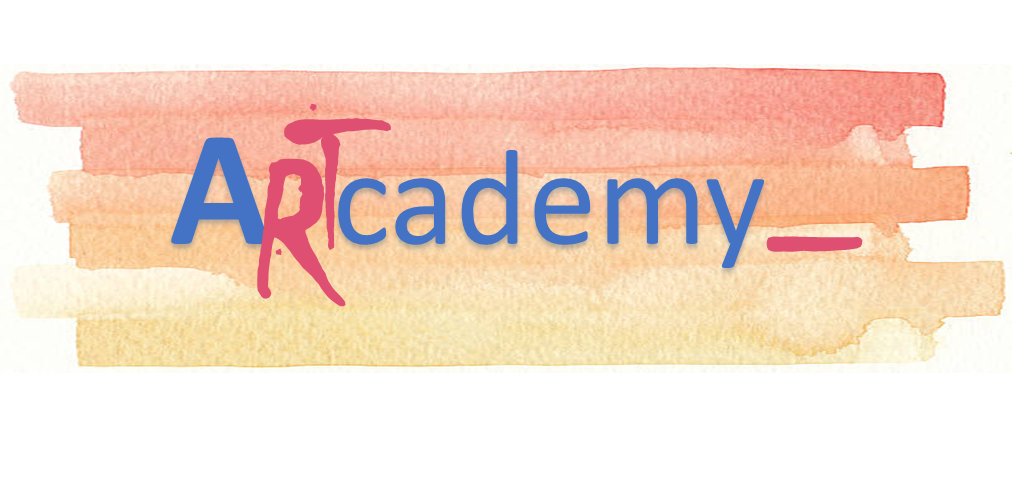 Acest proiect a fost finanţat cu sprijinul Comisiei Europene. Această publicaţie reflectă numai punctul de vedere al autorului şi Comisia nu este responsabilă pentru eventuala utilizare a informaţiilor pe care le conţine.
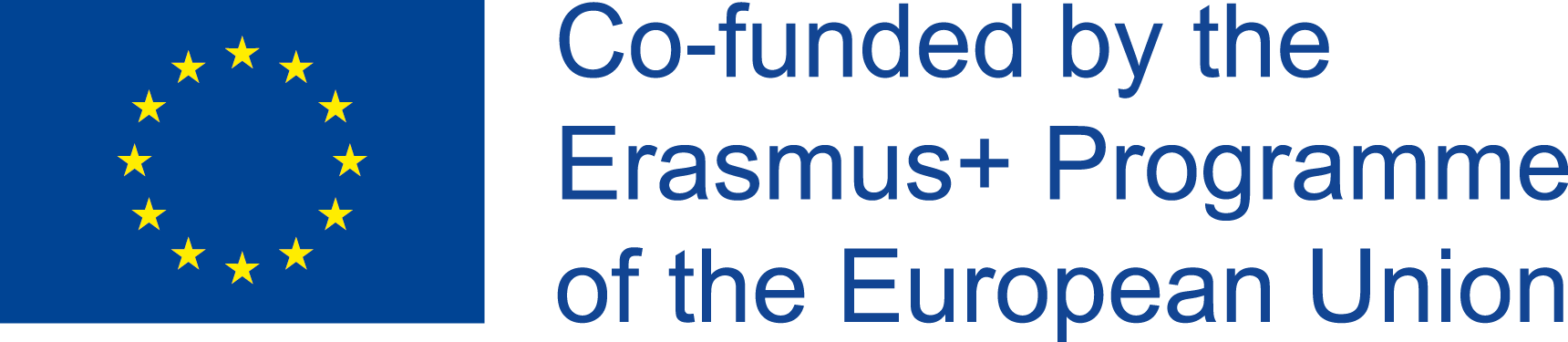 Unitatea 2. MODELUL DE AFACERI ȘI PLANIFICAREA
Activităţi de bază
Fiecare afacere trebuie să desfășoare trei activități de bază pentru a crea valoare: dezvoltare, producție și marketing. Ele sunt numite activități funcționale.
Raportat la sectorul artizanal, activitățile de bază funcționale vor fi proiectarea artistică / artizanală, fabricarea produselor în atelierul artizanal și introducerea lor pe piață prin orice mijloace.
Pe lângă aceste activități de bază, există și altele care sunt necesare pentru susținerea primelor: achiziții / achiziții de materiale, management financiar, facturare și contabilitate, întreținere, servicii post-vânzare, managementul personalului etc.
Uneori, activitățile complementare sunt critice, cum ar fi achiziționarea de materiale speciale sau exclusive
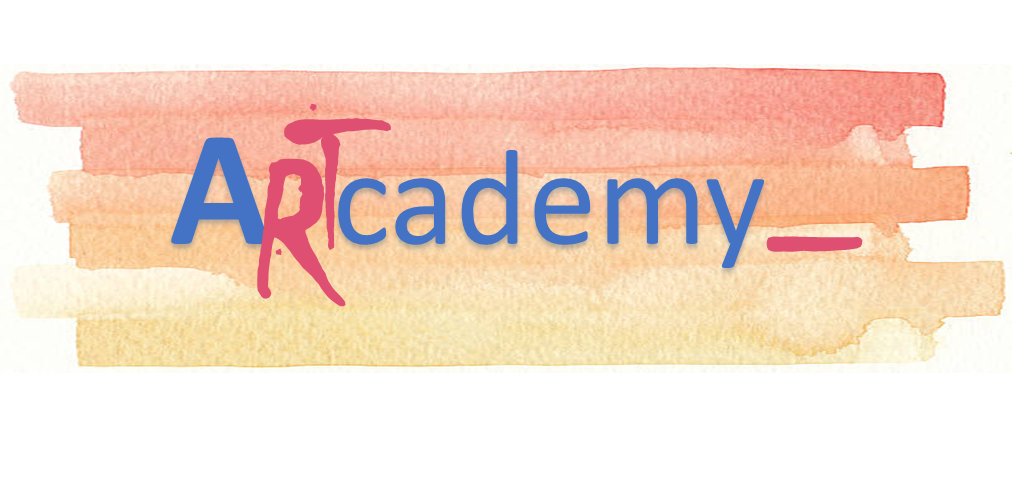 Acest proiect a fost finanţat cu sprijinul Comisiei Europene. Această publicaţie reflectă numai punctul de vedere al autorului şi Comisia nu este responsabilă pentru eventuala utilizare a informaţiilor pe care le conţine.
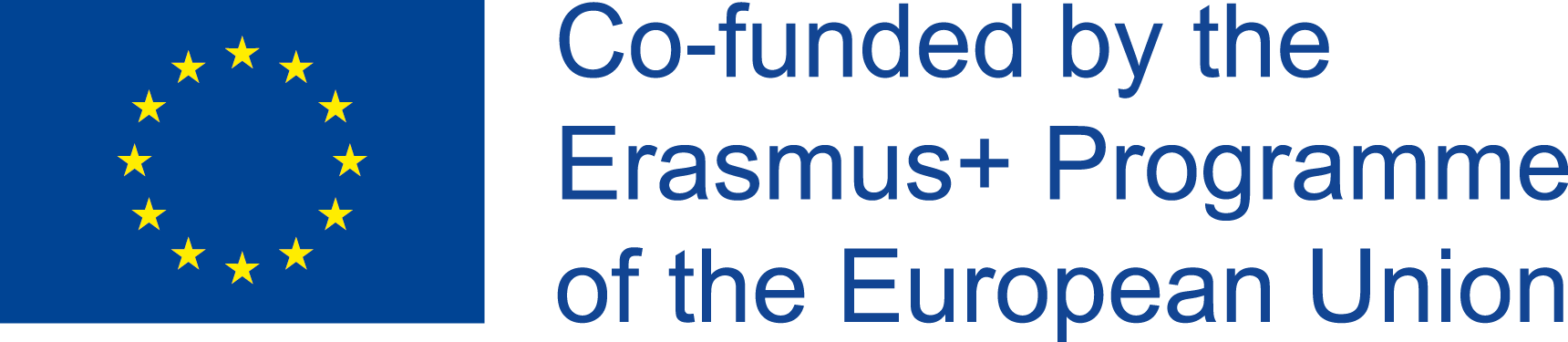 Unitatea 2. MODELUL DE AFACERI ȘI PLANIFICAREA
Coordonarea activităţilor
Activitățile de bază sunt desfășurate în mod normal de către maestrul meșter sau artist, deoarece reflectă experiența și cunoștințele sale, expertiza în comerț.
Activitățile transversale ar trebui delegate sau subcontractate: management financiar și contabil, facturare sau gestionarea site-urilor pentru marketing, inclusiv vânzarea în sine prin asociere cu rețele comerciale sau distribuitori.
Coordonarea dintre aceste activități este esențială și o bună planificare inițială este de bază, dar trebuie să se asigure că activitățile cheie comunică între ele pentru a-și combina eforturile în scopul comun.
În microîntreprinderi, coordonarea este obținută practic din comunicare, care trebuie să fie constantă și fluidă între activitățile cheie și de la autoritatea care gestionează întregul.
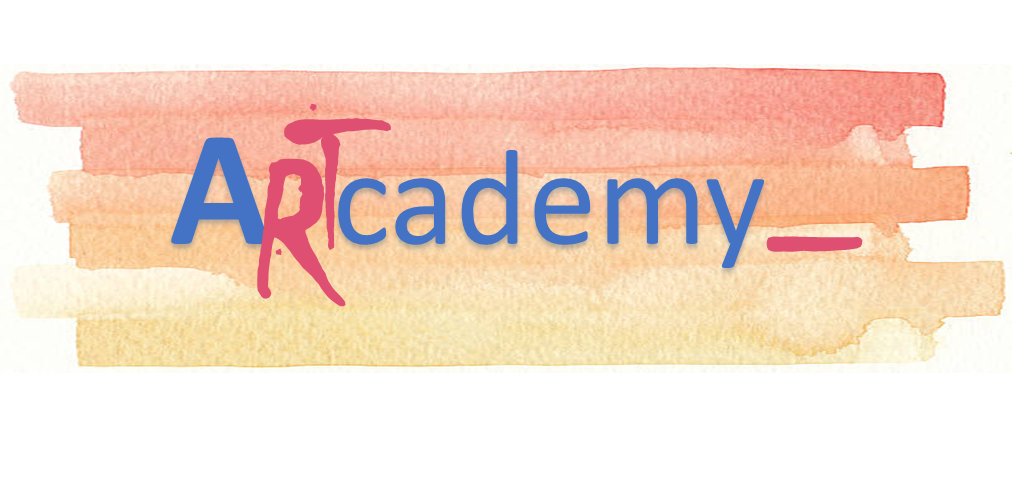 Acest proiect a fost finanţat cu sprijinul Comisiei Europene. Această publicaţie reflectă numai punctul de vedere al autorului şi Comisia nu este responsabilă pentru eventuala utilizare a informaţiilor pe care le conţine.
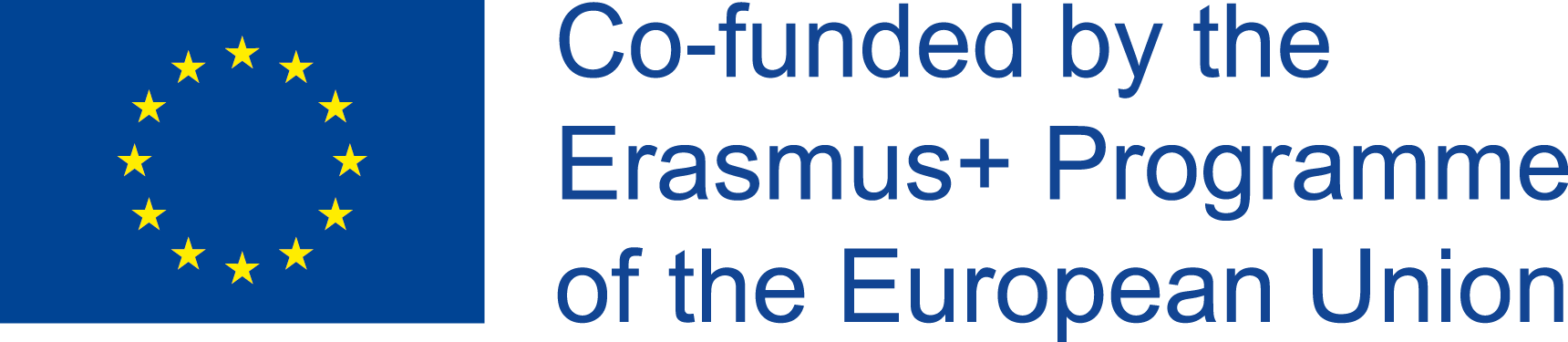 Unitatea 2. MODELUL DE AFACERI ȘI PLANIFICAREA
Designul organizaţional
Proiectarea organizației constă în stabilirea sarcinilor care trebuie îndeplinite, relațiile dintre acestea și ierarhia care va supraveghea și asigura coordonarea
Structura organizațională este reprezentată în organigrama, care reflectă pozițiile și relația ierarhică și de muncă dintre acestea
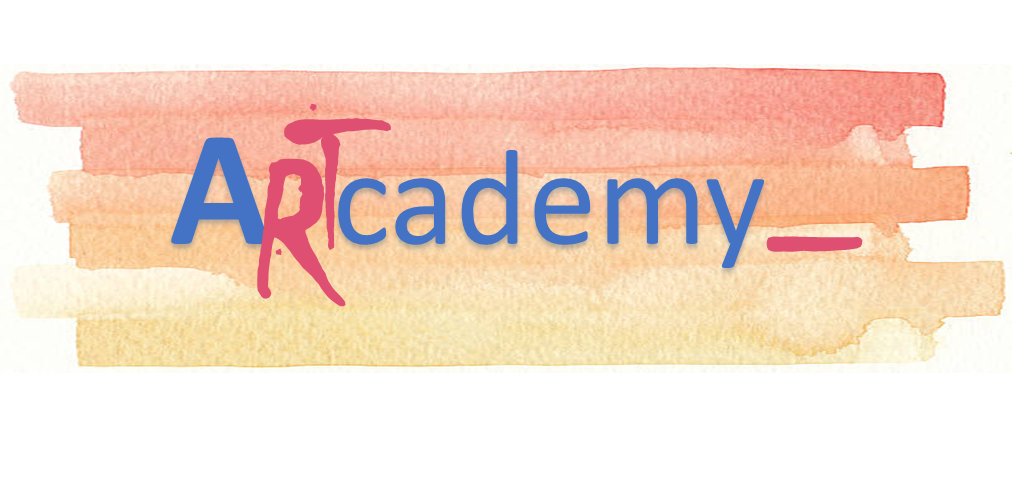 Acest proiect a fost finanţat cu sprijinul Comisiei Europene. Această publicaţie reflectă numai punctul de vedere al autorului şi Comisia nu este responsabilă pentru eventuala utilizare a informaţiilor pe care le conţine.
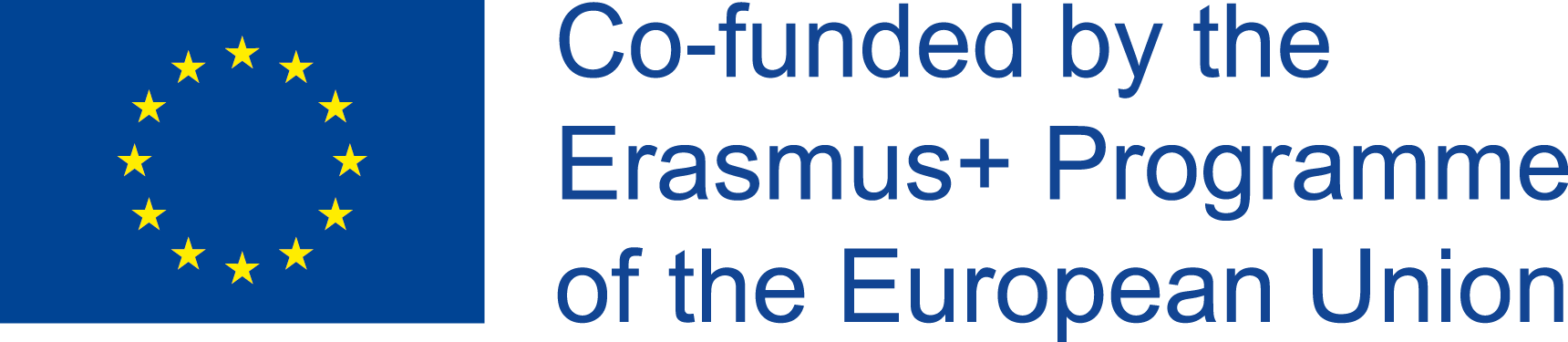 Unitatea 2. MODELUL DE AFACERI ȘI PLANIFICAREA
Management
În fiecare organizație, managementul este necesar pentru a asigura coordonarea și atingerea obiectivelor.
În microîntreprinderi, de obicei, toate activitățile manageriale corespund artizanului, deoarece nu există manageri specializați în zonele funcționale.
Managementul constă în planificarea, organizarea, direcționarea performanței și controlul oamenilor:
	- sunt stabilite planuri (obiective, strategii, activități)
	- resursele sunt disponibile (domenii de lucru, oameni, sarcini, responsabilități)
	- performanțele oamenilor sunt stimulate și îmbunătățite (conducere, comunicare, motivare)
	- rezultatele sunt verificate pentru a vedea dacă acestea corespund celor planificate (controlul și corectarea abaterilor de la obiective).
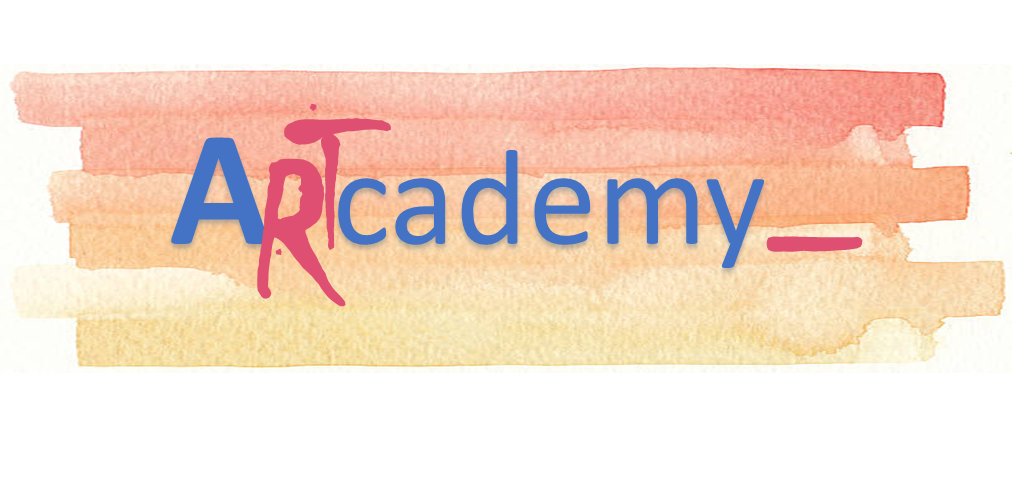 Acest proiect a fost finanţat cu sprijinul Comisiei Europene. Această publicaţie reflectă numai punctul de vedere al autorului şi Comisia nu este responsabilă pentru eventuala utilizare a informaţiilor pe care le conţine.
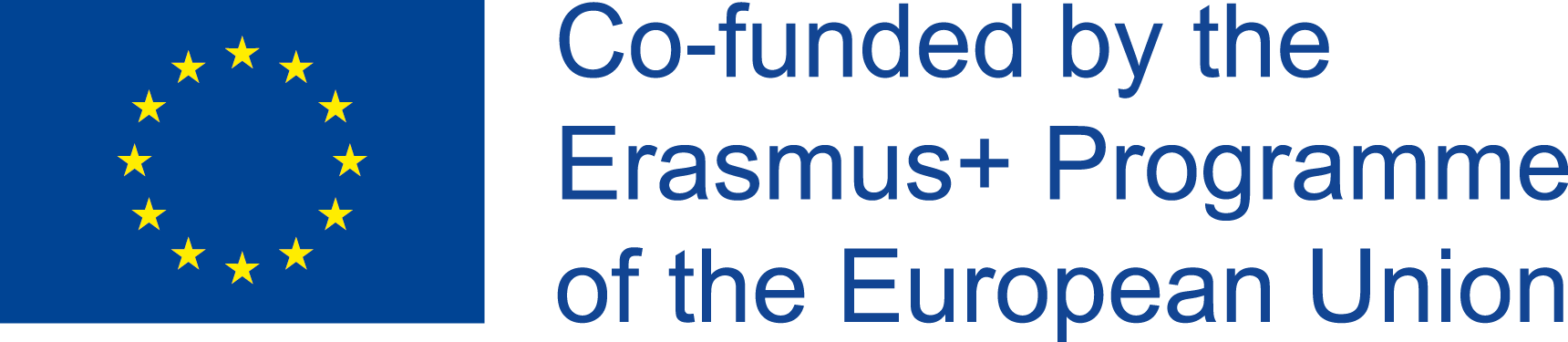 Unitatea 2. MODELUL DE AFACERI ȘI PLANIFICAREA
Controlul
Controlul este funcția managerială care asigură că afacerea progresează spre obiectivele sale conform planului. De asemenea, implică mai multe activități, cum ar fi:
verificați, după observarea rezultatelor;
comparaţi, în timp ce confruntaţi cu obiectivele planificate;
evaluați, se evaluează dacă există abatere și importanța sa 
corectaţi, se iau decizii pentru a corecta ceea ce nu funcționează corect.
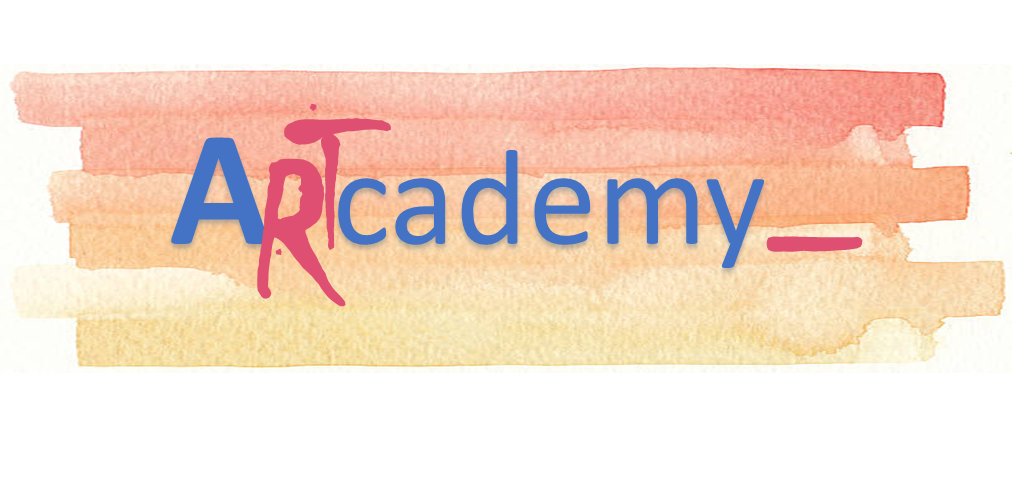 Acest proiect a fost finanţat cu sprijinul Comisiei Europene. Această publicaţie reflectă numai punctul de vedere al autorului şi Comisia nu este responsabilă pentru eventuala utilizare a informaţiilor pe care le conţine.
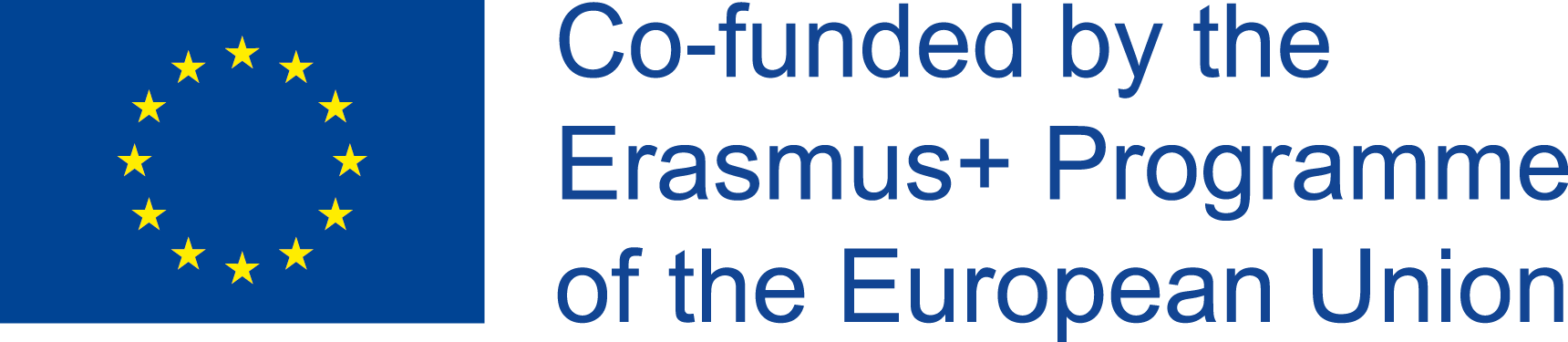 Unitatea 2. MODELUL DE AFACERI ȘI PLANIFICAREA
Indicatori
Controlul se bazează pe indicatori (ICP - indicator cheie de performanță), care sunt măsuri luate din variabile care sunt importante pentru un progres bun al afacerii.
Exemple de indicatori: cifre de vânzări, raporturi de trezorerie, datorii, cifra de afaceri a produsului, timpul mediu de vânzare, costurile de producție, costul orar al personalului etc.
Este esenţial să știm cum să stabilim cei mai potriviți indicatori pentru activitatea noastră artizanală și necesită o bună cunoaștere a proceselor noastre de muncă și o bună înțelegere a ceea ce o face să reușească sau să eșueze, adică care sunt factorii critici pentru succesul afacerii
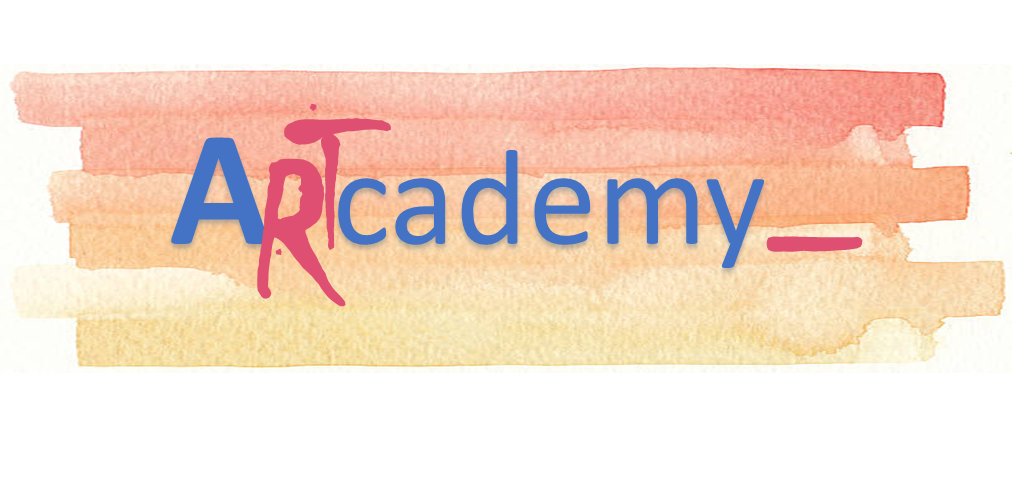 Acest proiect a fost finanţat cu sprijinul Comisiei Europene. Această publicaţie reflectă numai punctul de vedere al autorului şi Comisia nu este responsabilă pentru eventuala utilizare a informaţiilor pe care le conţine.
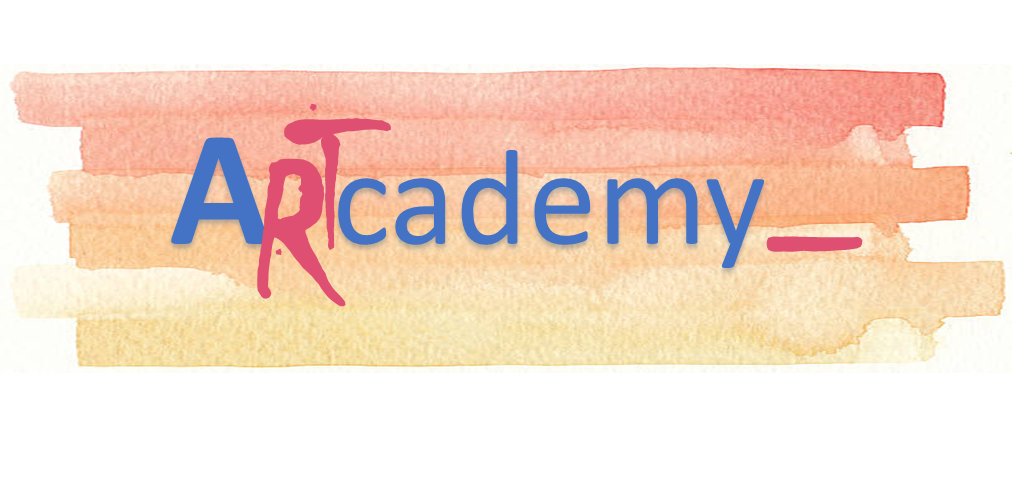 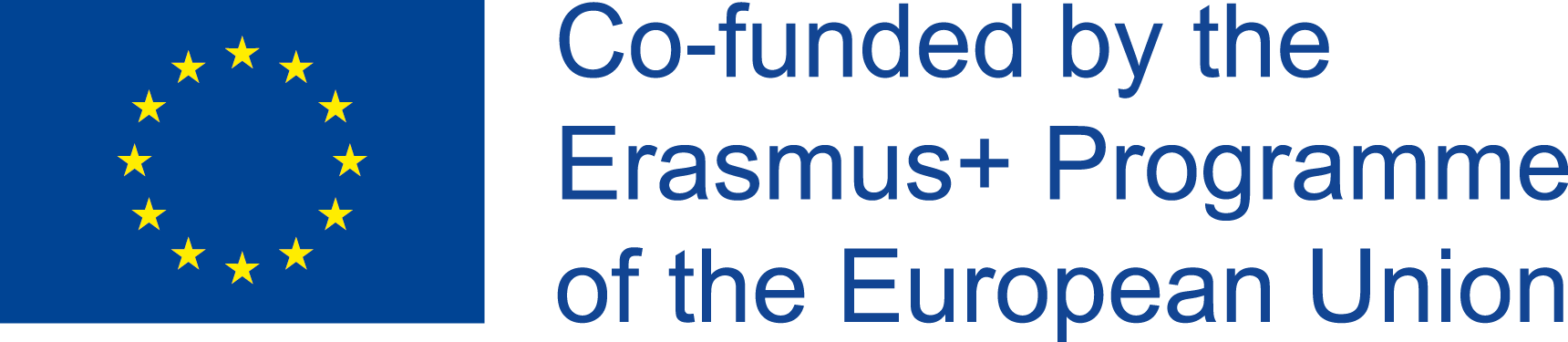 VĂ MULŢUMESC!